Lab 08 - BST
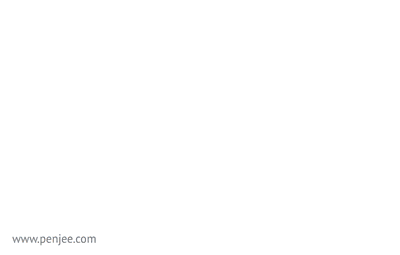 1
L08 – Binary Search Tree
Heaps / Priority Queues (28)
2
A binary search tree (BST), which may sometimes be called an ordered or sorted binary tree, is a node-based data structure where each node references a value, a left child, and a right child.
In a Binary Search Tree, the left subtree of a node contains only nodes with values less than the node's value, the right subtree of a node contains only nodes with values greater than the node's value, there are no duplicate nodes, and both left and right subtrees of a node must also be binary search trees.
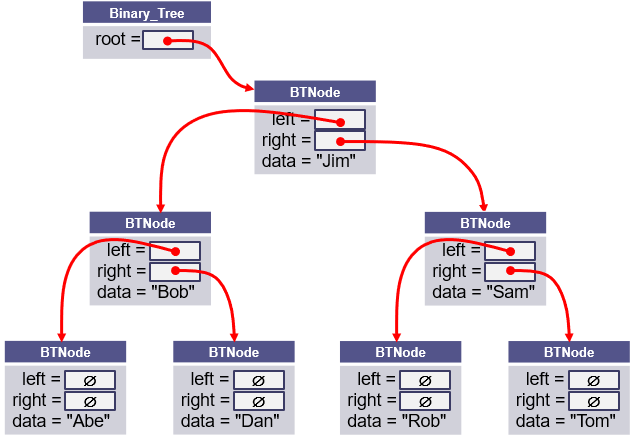 Traversal
Heaps / Priority Queues (28)
3
pre_order_traversal(node)
if node is NULL return
visit node
pre_order_traversal(node.left)
return pre_order_traversal(node.right)
Full tree
   internal nodes w/2 children
Complete tree
   unfilled nodes right on row h
Predecessor
   left, right-most node
Successor
   right, left-most node
13
12
14
10
11
15
8
4
2
6
1
3
5
7
9
in_order_traversal(node)
if node is NULL return
in_order_traversal(node.left)
visit node
return in_order_traversal(node.right)
post_order_traversal(node)
if node is NULL return
post_order_traversal(node.left)
post_order_traversal(node.right)
visit node
return
Search, Insert, Delete
Heaps / Priority Queues (28)
4
bool search(node, value)
if node is NULL
   return false
if node.value == value
   return true
if value < node.value
   return search(node.left, value)
if value > node.value
   return search(node.right, value)
bool insert(Node*& node, const T& data)
if node is NULL
   node = new Node(data)
   return true
if data == node->data
   return false
if data < node->data
   return insert(node->left, data);
if data > node->data
   return insert(node->right, data);
bool delete(Node*& node, const T& data)
if node is NULL, return false
if data < node->data, return delete(node->left, data)
if data > node->data, return delete(node->right, data)
if node has no children, parent = NULL, return true
if node has 1 child, parent = node->(left or right), return true
exchange node->data with in_order_predecessor->data
return delete(node->left, data)
BST Commands
Heaps / Priority Queues (28)
5
Level-Order Traversal
Heaps / Priority Queues (28)
6
/** Output nodes at a given level */
bool outLevel(Node<T>* root, int level, stringstream& out) const
{
   if (root == NULL) return false;
   if (level == 0)
   {
      out << " " << root->data;
      if ((root->left != NULL) || (root->right != NULL)) return true;
      return false;
   }
   if ((level == 1) && !root->left_ && root->right_) out << " _";
   bool left = outLevel(root->left, level - 1, out);
   bool right = outLevel(root->right, level - 1, out);
   if ((level == 1) && root->left_ && !root->right_) out << " _";
   return left || right;
} // end outLevel()


int level = -1;
do
{
   out << endl << "  " << ++level << ":";
} while (outLevel(root, level, out));
Add 2 True
Add 3 True
Add 4 True
PrintBST
  0: 2
  1: _ 3
  2: _ 4
BST Grading Criteria
Heaps / Priority Queues (28)
7
BST Class
Heaps / Priority Queues (28)
8
#include "BSTInterface.h"
template<typename T>
class BST : public BSTInterface<T>
{
private:
   struct Node
   {
      T data_;
      Node* left_;
      Node* right_;
      Node(const T& d) : data_(d), left_(NULL), right_(NULL) { }
   };
   Node* root_;
public:
   BST() { this->root_ = NULL; }
   ~BST() { clearTree(); }

   /** Return true if node added to BST, else false */
   virtual bool addNode(const T& data) { return insert(this->root_, data); }

   /** Return true if node removed from BST, else false */
   virtual bool removeNode(const T& data) { return remove(this->root_, data); }

   /** Return true if BST cleared of all nodes, else false */
   virtual bool clearTree() { return deleteTree(root_); }

   /** Return a level order traversal of a BST as a string */
   virtual string toString() const { ... }

   /** Override insertion operator to insert BST string */
   friend std::ostream& operator<< (ostream& os, const BST<T>& bst) { ... }
};
Class BST inherits from the interface template BSTInterface class.
structs are lightweight objects and often used in place of a class if the object's main responsibility is a type of data storage. A node represents a single value, is similar to a primitive type, is mutable, and relatively small, and hence a good candidate for a struct
Iterator (Bonus)
Heaps / Priority Queues (28)
9
#include "BSTInterface.h"
template<typename T>
class BST : public BSTInterface<T>
{
private:
   struct Node { ... };
   Node* root_;
public:
   BST() { this->root_ = NULL; }
   ~BST() { clearTree(); }
   /** BST iterator */
   class Iterator
   {
   private:
      mutable int index_;
      Node* root_;
   public:
      Iterator(int index, Node* root) : index_(index), root_(root) {}
      ~Iterator() {}
      virtual bool operator!=(const Iterator& rhs) const { ... }
      virtual Iterator operator++(T) { ... }
      virtual T operator*() const { ... }
   };
   virtual Iterator find(T& value) { ... }
   virtual Iterator begin() { ... }
   virtual Iterator end() { ... }
};
if (item1 == "Find")
{
   out << endl << "Find " << data;
   BST<int>::Iterator iter = bst.find(data);
   BST<int>::Iterator end_iter = bst.end();
   if (!(iter != end_iter)) out << " Not Found";
      else out << " Found " << *iter;
}
else if (item1 == "Tree")
{
   out << endl << "Tree ";
   BST<int>::Iterator iter = bst.begin();
   BST<int>::Iterator end_iter = bst.end();
   if (iter == end_iter) out << " Empty";
   for (; iter != end_iter; iter++)
        out << " " << *iter;
}
BST
Iterator
Nested classes can access all members of the parent via a reference/pointer
Iterator
Heaps / Priority Queues (28)
10
11
11
9
12
9
12
8
3
2
4
5
3
1
4
begin()
8
8
end()
3
3
9
9
BST<int>::Iterator iter = bst.begin();
BST<int>::Iterator end_iter = bst.end();
if (iter == end_iter) out << " Empty";
for (; iter != end_iter; iter++)
     out << " " << *iter;
?
2
2
4
4
12
12
11
11
Copying Objects
Sequential Containers (12)
11
Applications require that a copy of an object be an independent copy, which means being able to modify one of the objects without affecting the other.
Copying of primitive types is straightforward—the values are duplicated and placed in the target locations (shallow).
If the object references a dynamically allocated object, the memory allocated to that object must be freed (deep).
The Gang of Three Rule basically states that if a class defines one (or more) of the following, it should probably explicitly define all three:
Copy constructor – create new object members from corresponding member constructors. 
Copy assignment operator – assign corresponding members from existing members.
Destructor – call the destructors of all the object's class-type members.
The default constructors and assignment operators only do shallow copies.
Destructors contain code that is run whenever an object is destroyed.
An explicit deep copy constructor, assignment operator, and destructor must be created when a class contains pointers to dynamically allocated resources.
Copy Constructor / Assignment Operator
Sequential Containers (12)
12
To create an independent copy of an object, the
Copy constructor is called when a new object is created from an existing object:
	MyClass t1;		// default constructor
	MyClass t2 = t1;	// copy constructor (t2 is new)
Assignment operator is called when an already initialized object is assigned a new value from another existing object.
	t2 = t1;		// assignment operator (t2 exists)
	t2.operator=(t1);	// assignment operator (equivalent)
Examples:
	BST<int> bst1;		// default constructor of bst1
	BST<int> bst2(bst1);	// copy constructor of bst1
	bst2 = bst1;		// assignment operator
The copy constructor is invoked automatically:
when an object is passed to a function by value.
when an object is returned from a function.
when an object is initialized with another object of the same class.
when the compiler generates a temporary object.
Shallow vs Deep Copy
Sequential Containers (12)
13
Copying size and root fields create independent copies of the variables but not independent copies of the BST tree nodes.
Copying a pointer this way is considered a shallow copy.
We need to create an independent copy or a deep copy of the underlying array so that bst1.root and bst2.root point to different trees, making bst2 a deep copy of bst1.
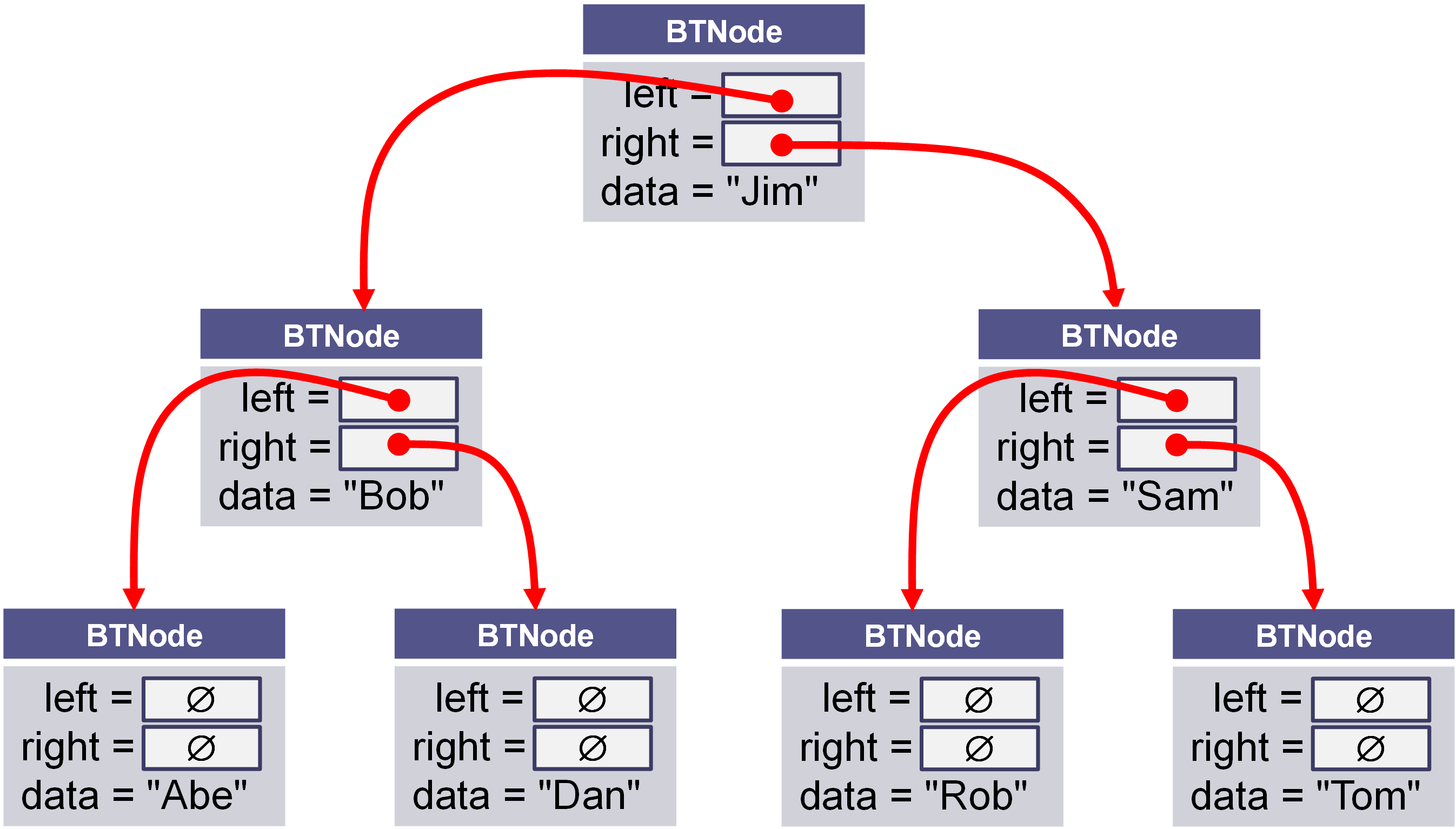 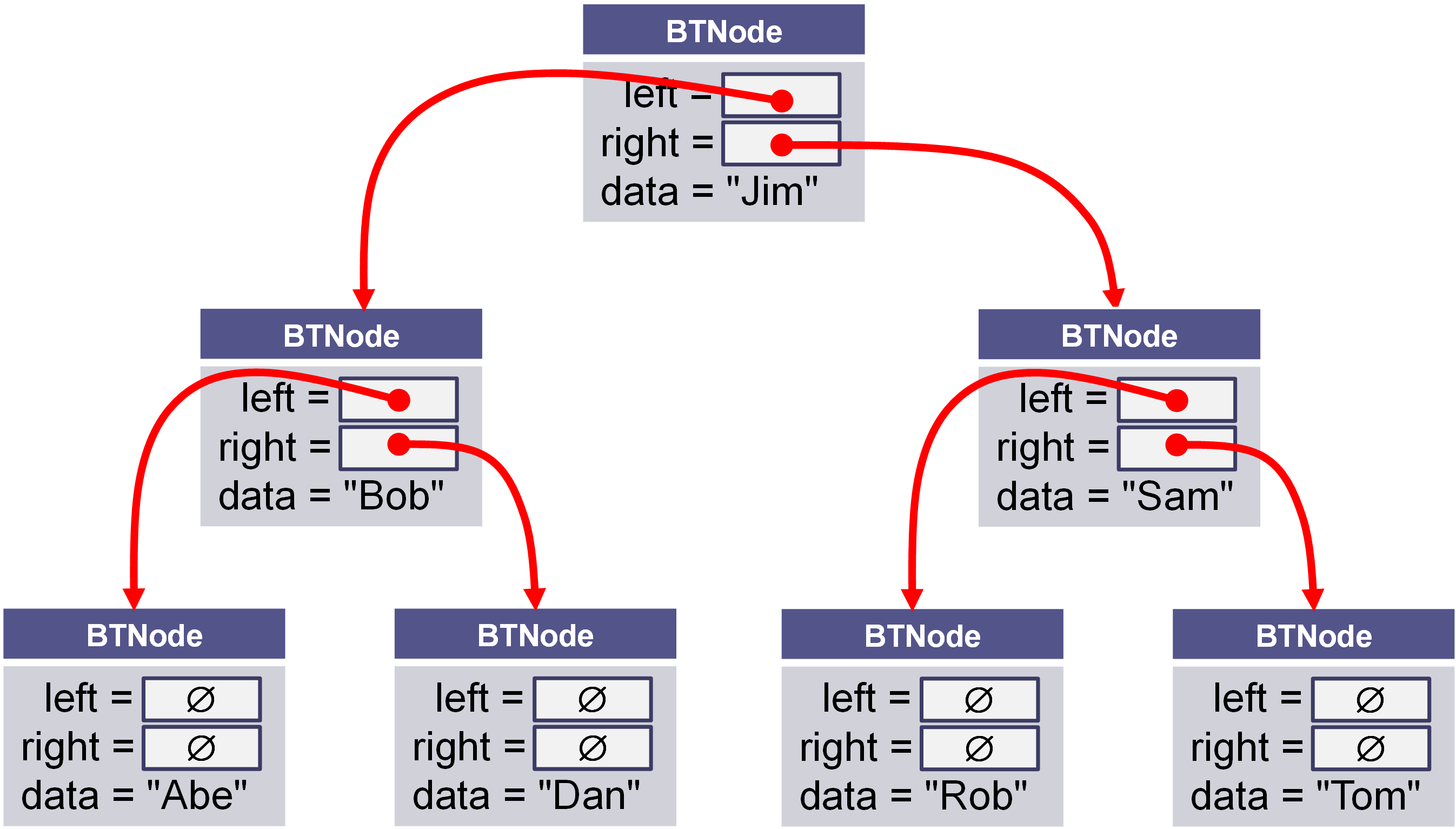 Copy Constructor
Sequential Containers (12)
14
/** Deep copy constructor.
    @param bst   The BST to be copied
    @return This BST with a new copy of the bst's contents
*/
BST<T>(const BST<T>& bst) : root_(NULL), size_(0)
{
   // recursively copy nodes from bst to this bst.
   copyNode(bst.root_);
}
BST<int> bst1;
BST<int> bst2(bst1);
bst
this
Construct a new BST<T> (*this).
Recursively copy nodes from bst to the new BST.
Assignment Operator
Sequential Containers (12)
15
/** Assign the contents of one BST to another.
    @param other The BST to be assigned to this BST
    @return This BST with a copy of the other BST's contents
*/
BST<T>& operator=(const BST<T>& rhs)
{
   // Make a copy of the rhs BST.
   BST<T> the_copy(rhs);
   // Swap elements of this (not dynamic data)
   // with the the_copy.
   this->swap(the_copy);
   // Return self (the copy will be deleted)
   return *this;
}
BST<int> bst1;
BST<int> bst2(bst1);
bst2 = bst1;
other
this
Make a deep copy of rhs (rhs  the_copy)
Exchange *this and the_copy elements only (*this  the_copy)
Return *this and
Delete the_copy (destructor)
The Destructor
Sequential Containers (12)
16
The purpose of the destructor is to undo what the constructor does.
The constructor takes a block of uninitialized memory and sets it to a valid state, thus creating an object. 
When the destructor is finished, the object is in an invalid state and the memory it occupies can be reused for creating other objects.
If this is not done, the program will have memory leaks.
Each class has a default destructor, which effectively invokes the destructor for each data field.
If the pointer references a dynamically allocated object (such as the BST nodes referenced by pointer root), the memory allocated to that object must be freed!
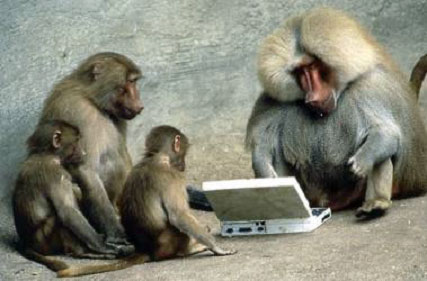 Be Safe
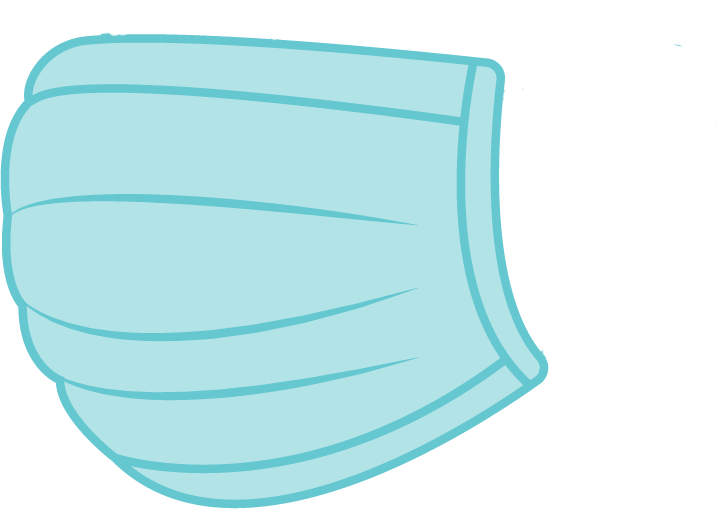